Percentage Composition
Calculate the percentage of Al in AlF4K
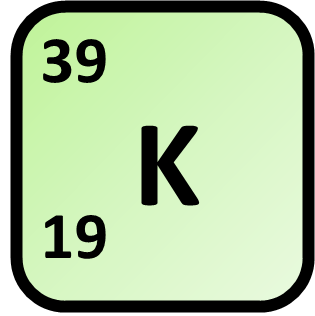 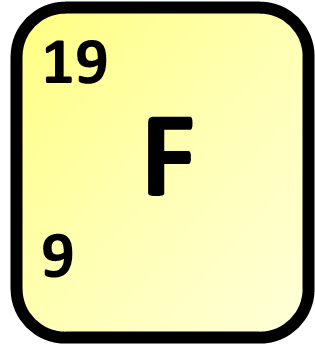 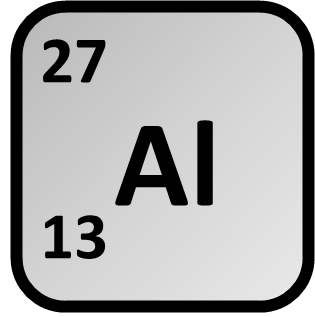 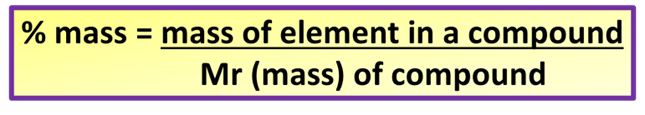 Calculate the mass of the atom
Calculate the mass of the compound
Answer
Calculate the percentage
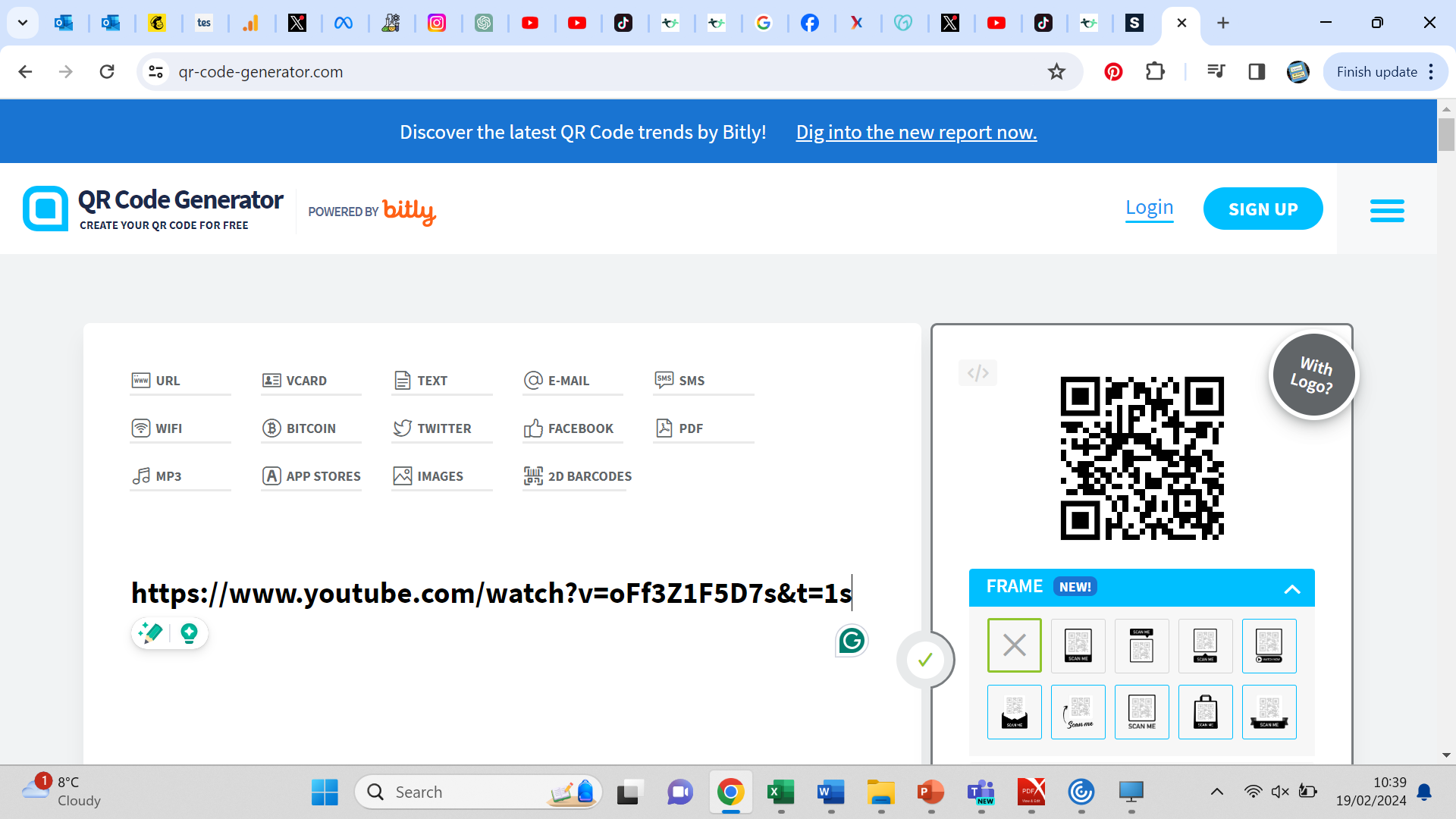 Link to answer video
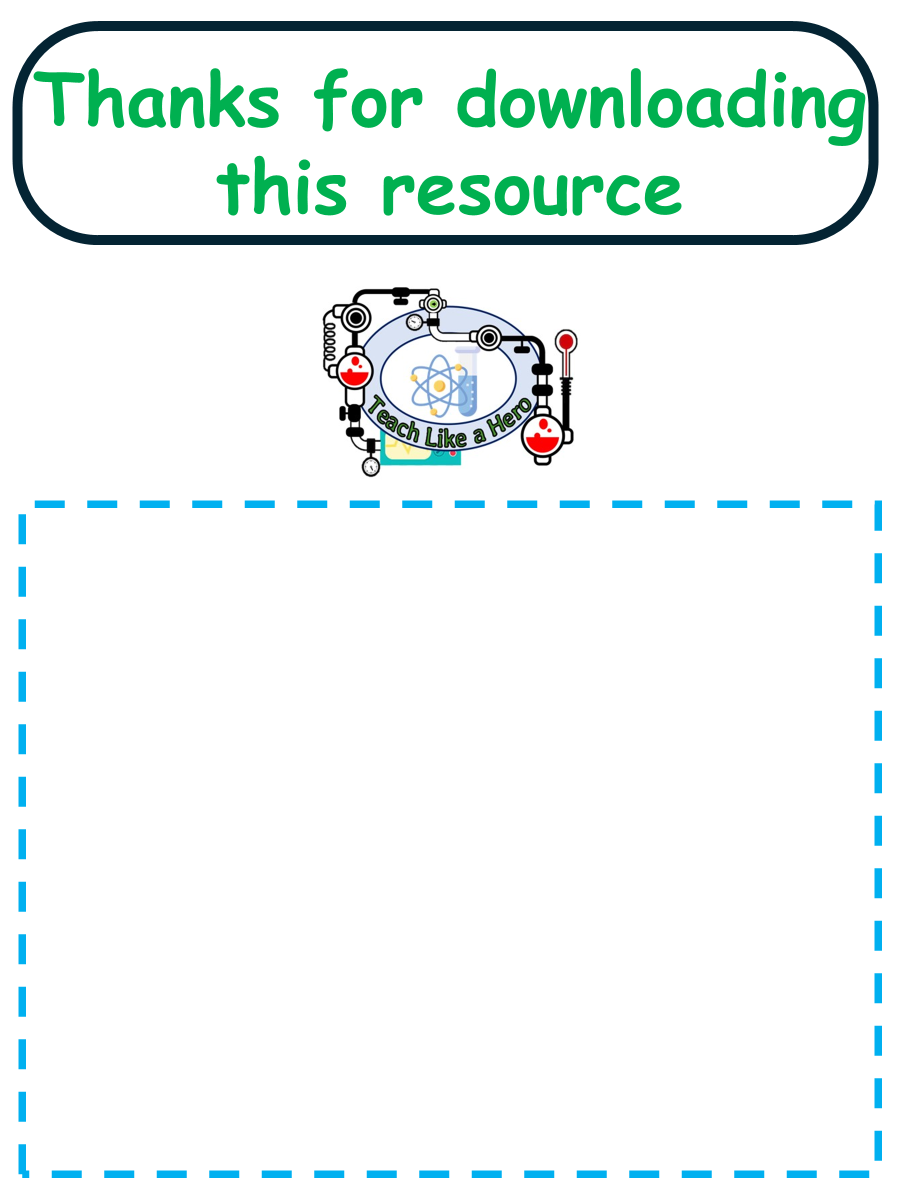 Resources that this activity would work well with
Click here to access my percentage composition youtube videos
Lesson on TES
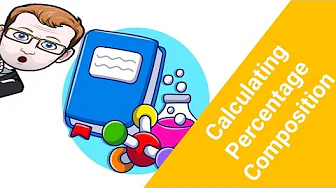 Percentage Mass Calculation Révision Questions on TES
Follow me on social media to stay in touch
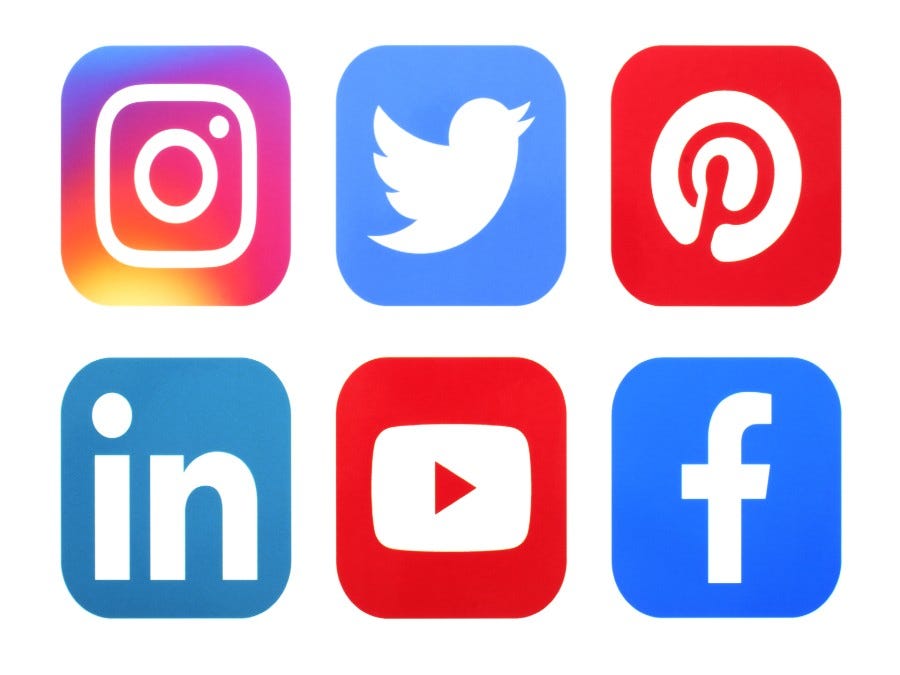 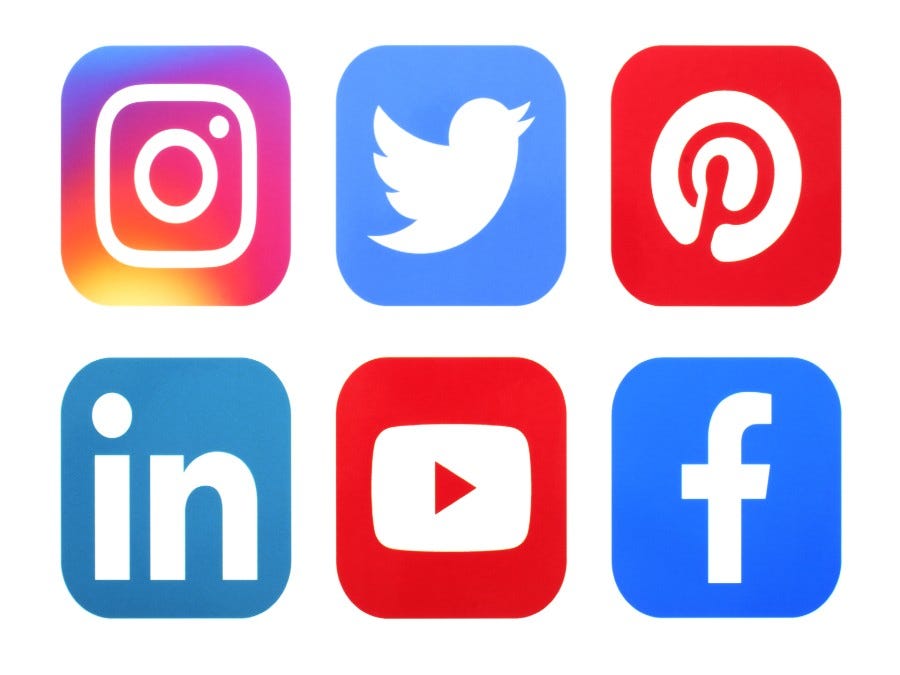 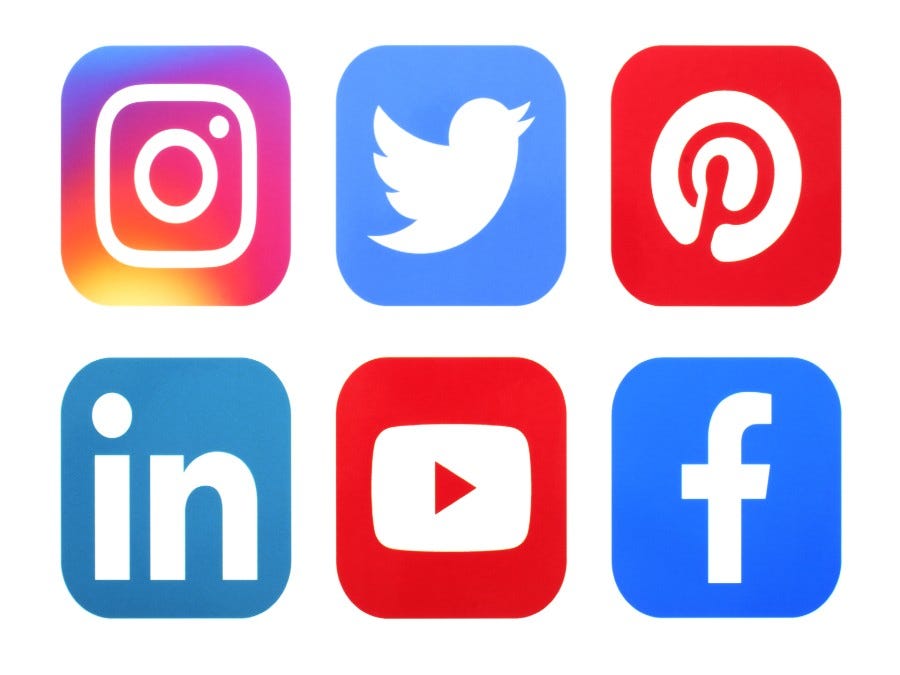 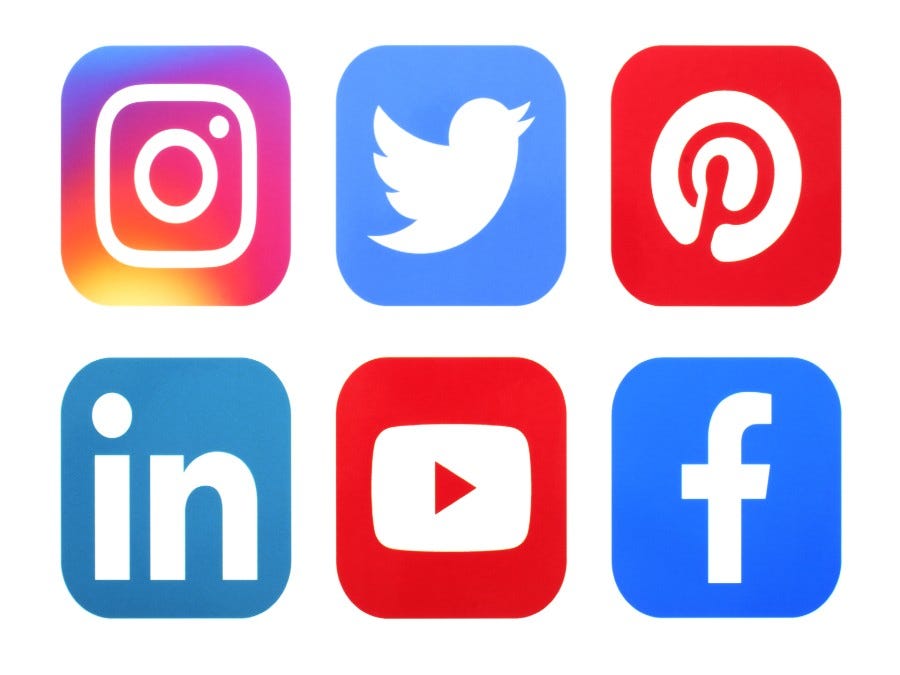 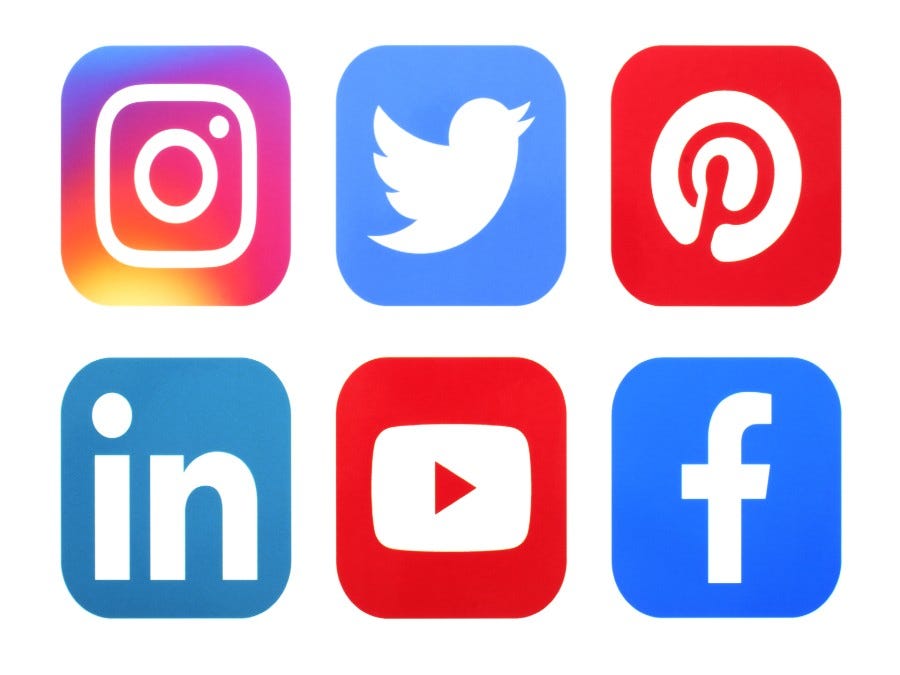 Keep up to date with my new content:
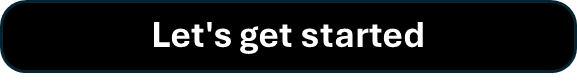